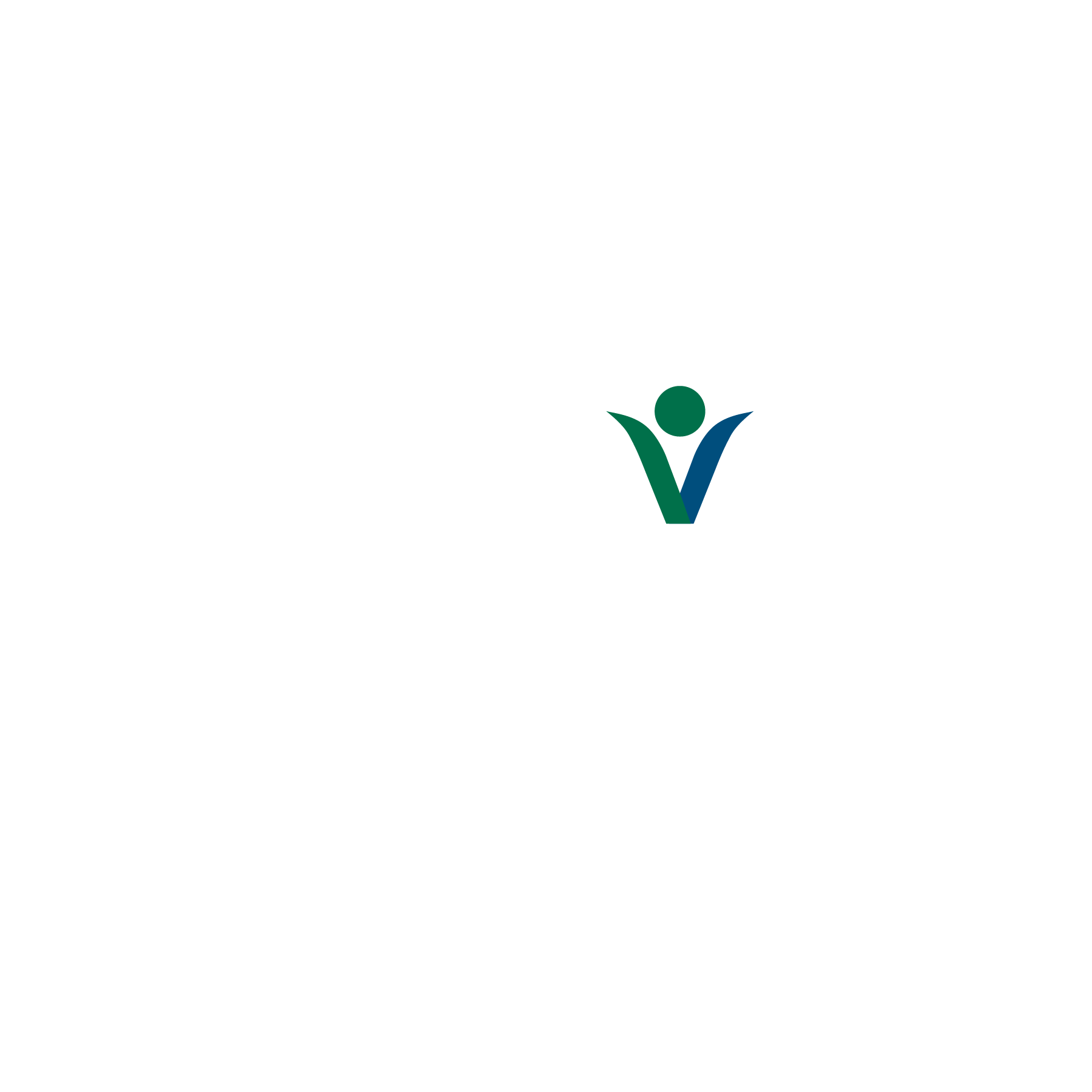 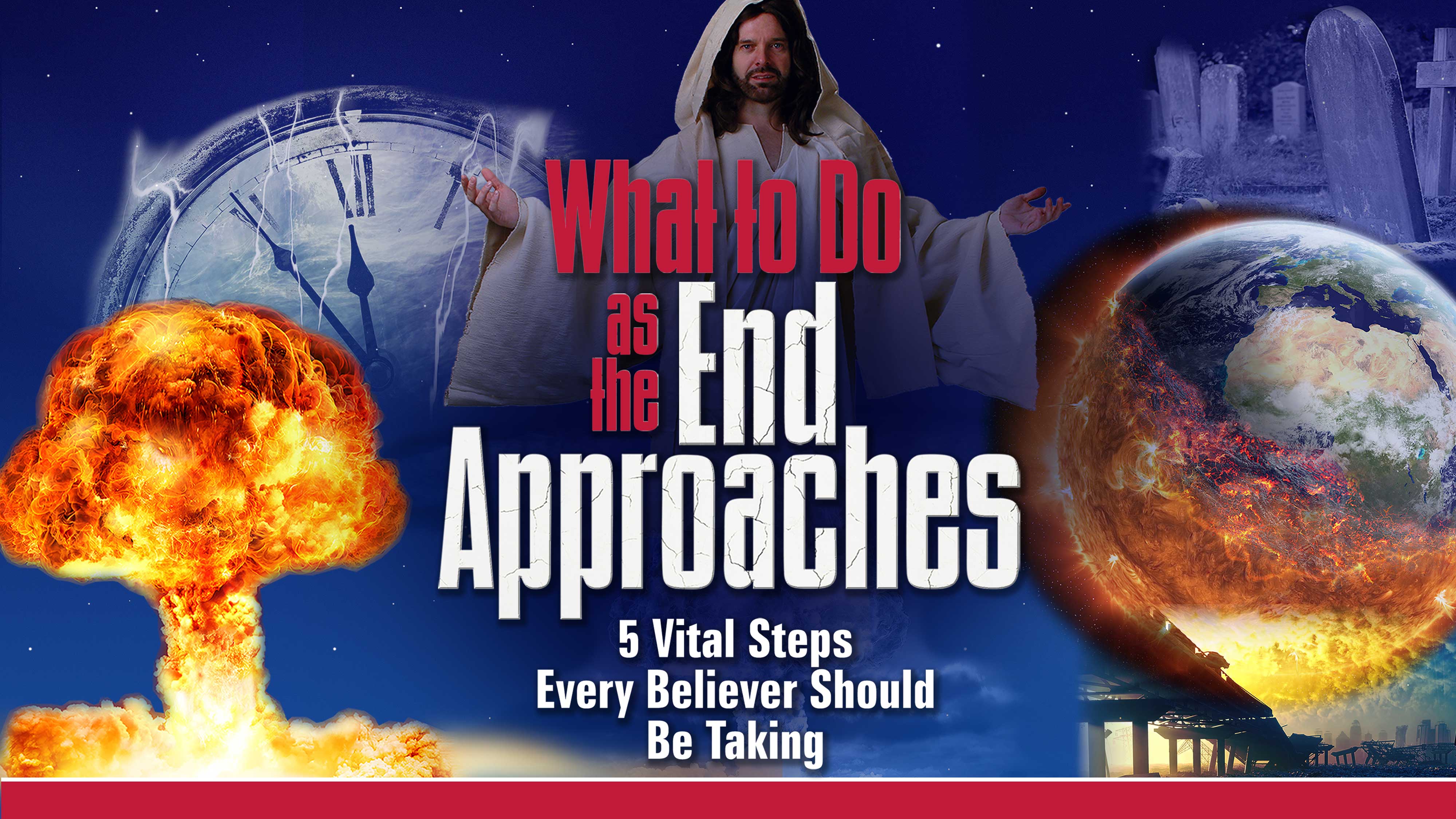 What to Do as the End Approaches
Be more faithful to your church.
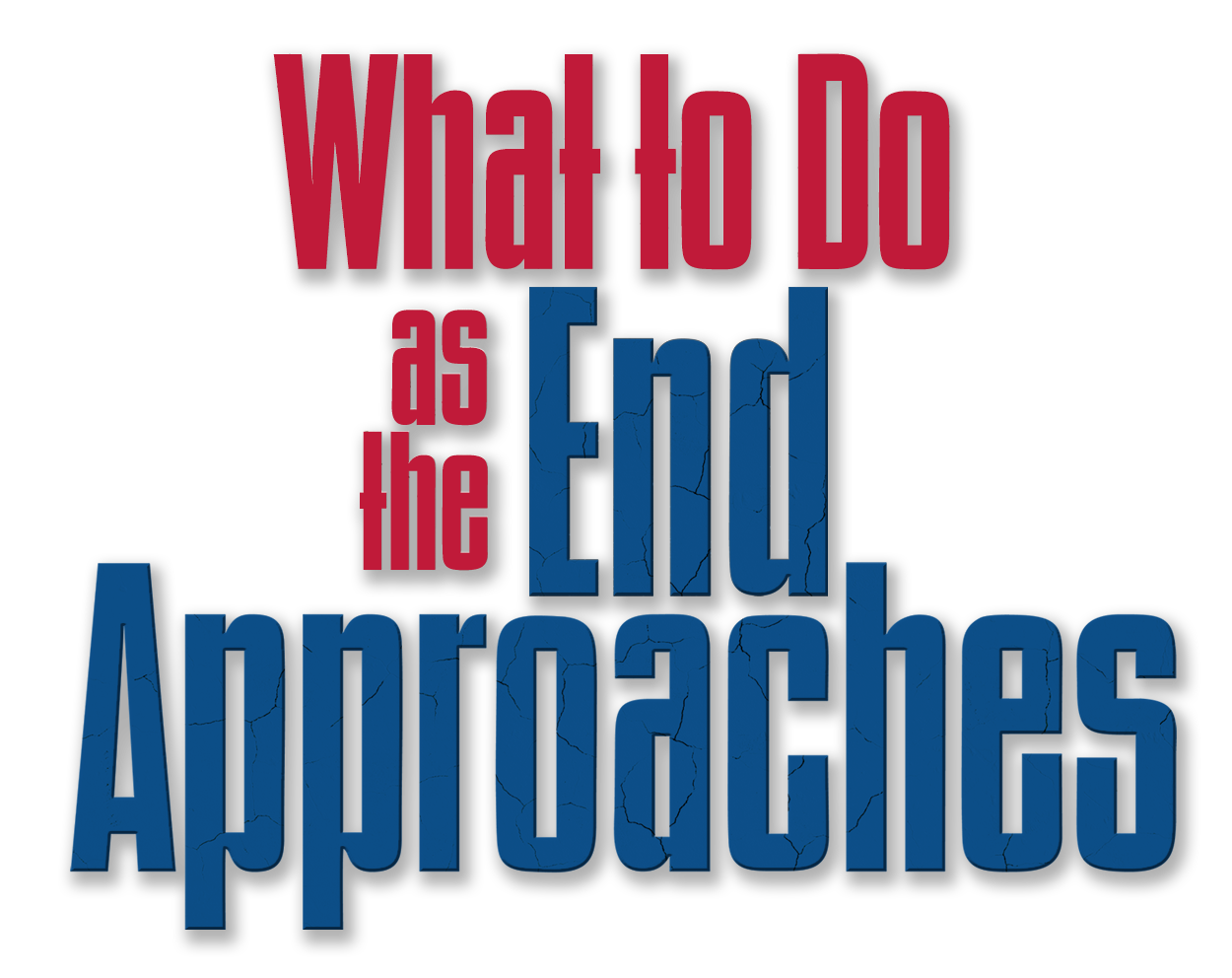 What to Do as the End Approaches
What to Do as the End Approaches
Why aren’t more believers faithful?


For many, it is ignorance.
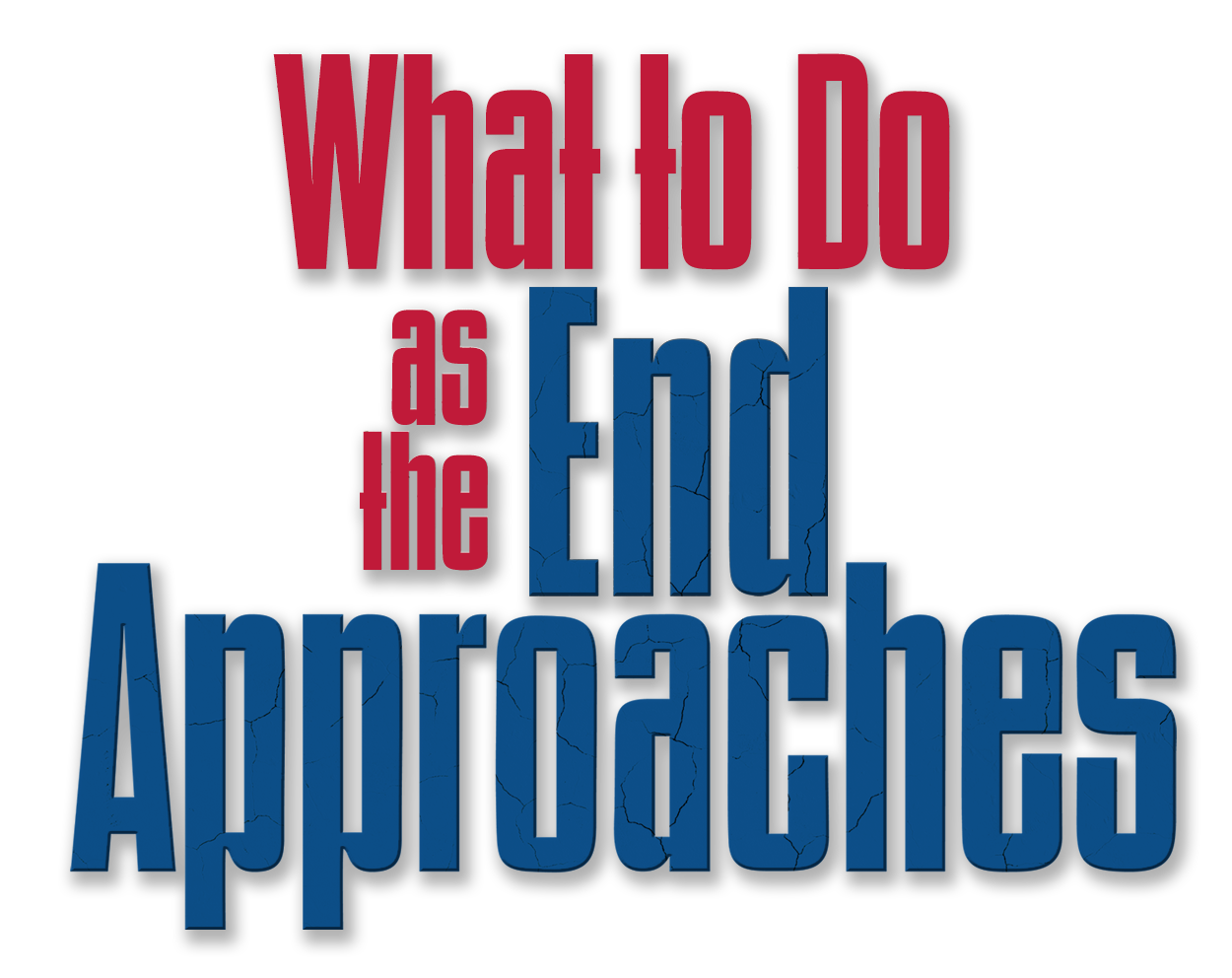 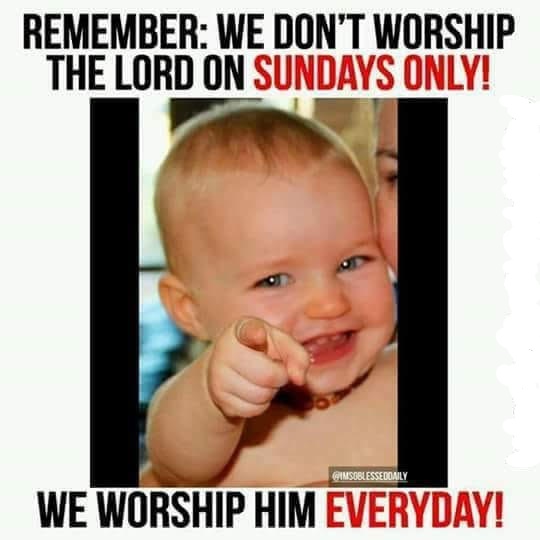 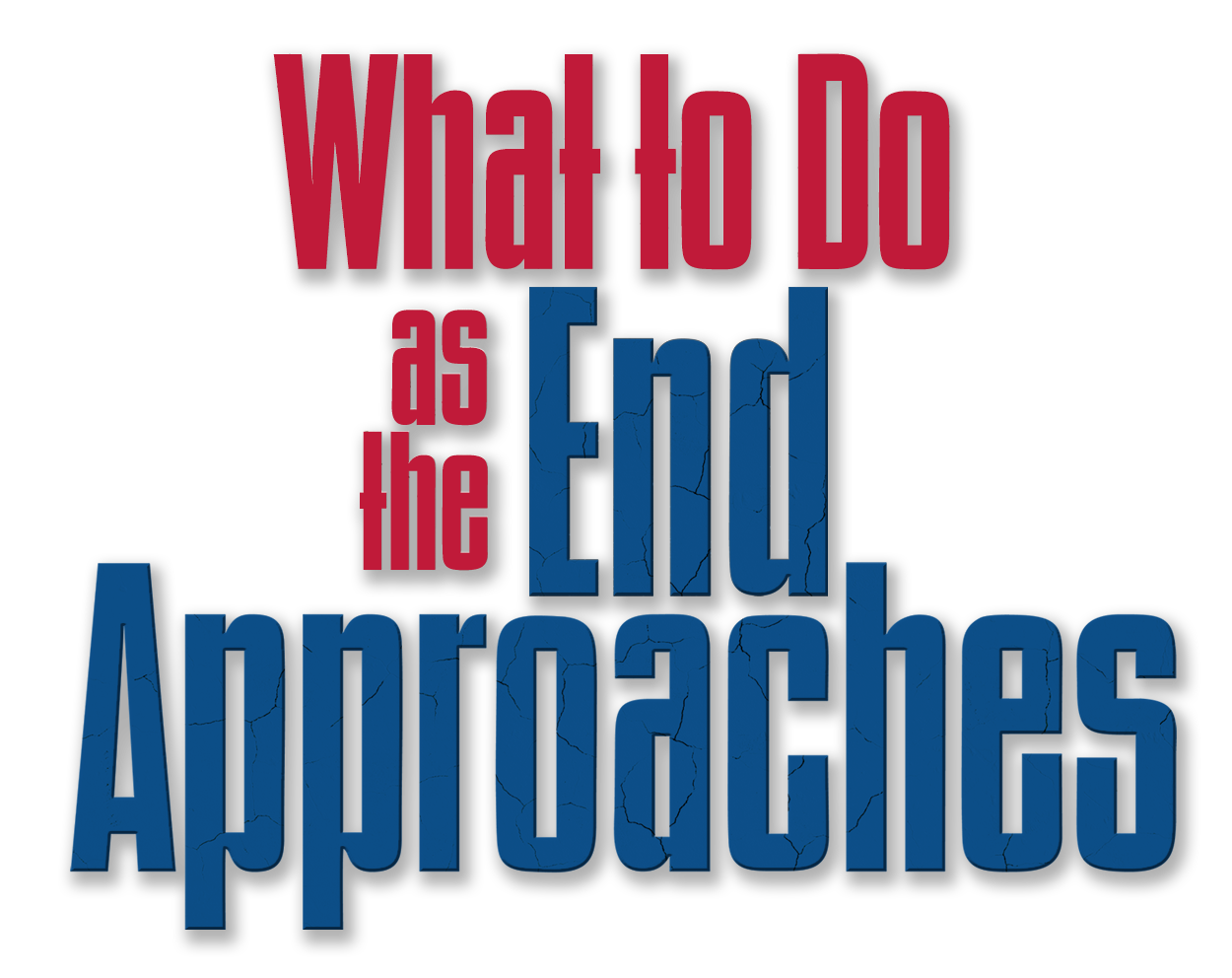 What to Do as the End Approaches
What to Do as the End Approaches
Why aren’t more believers faithful?


For many, it is selfishness.
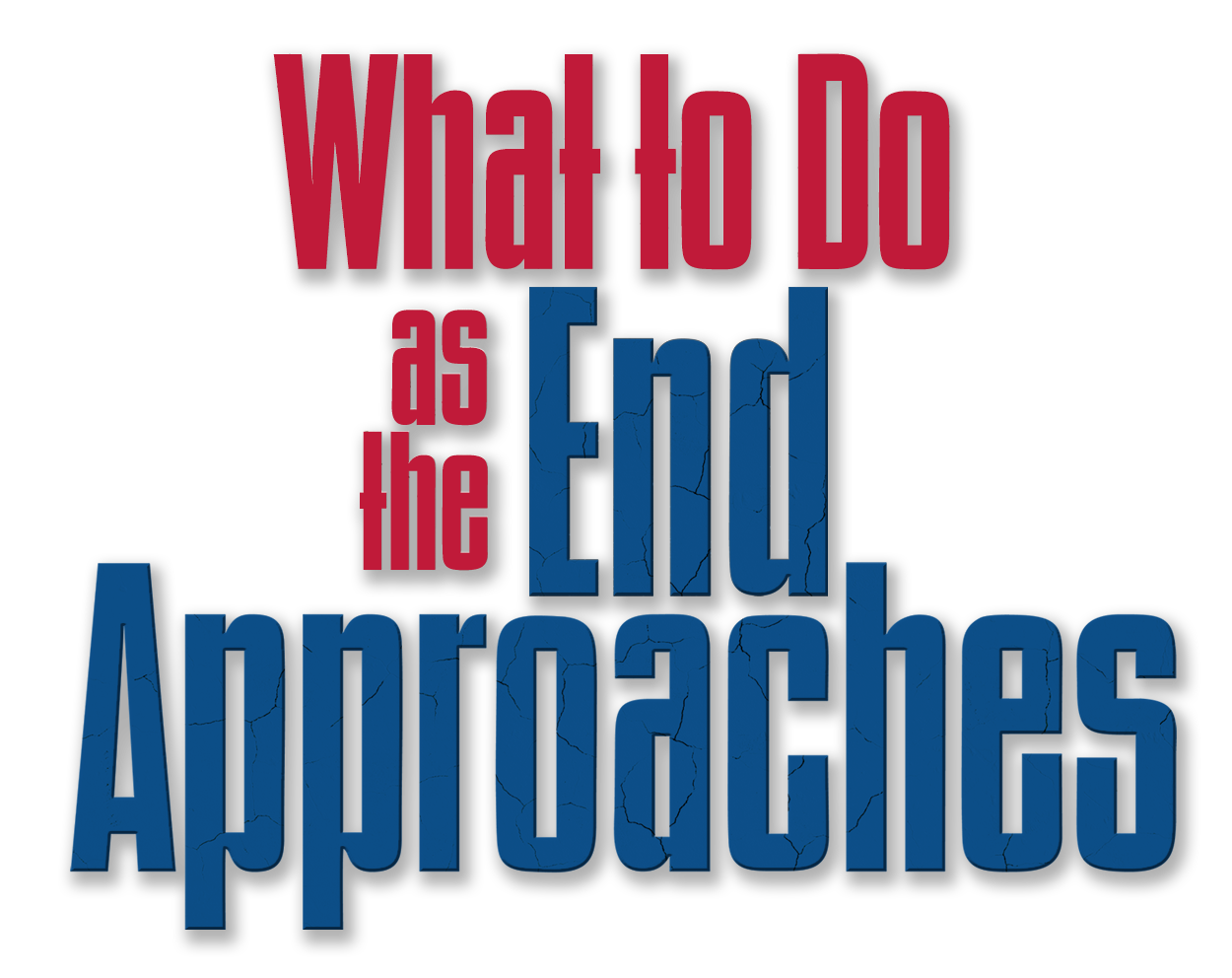 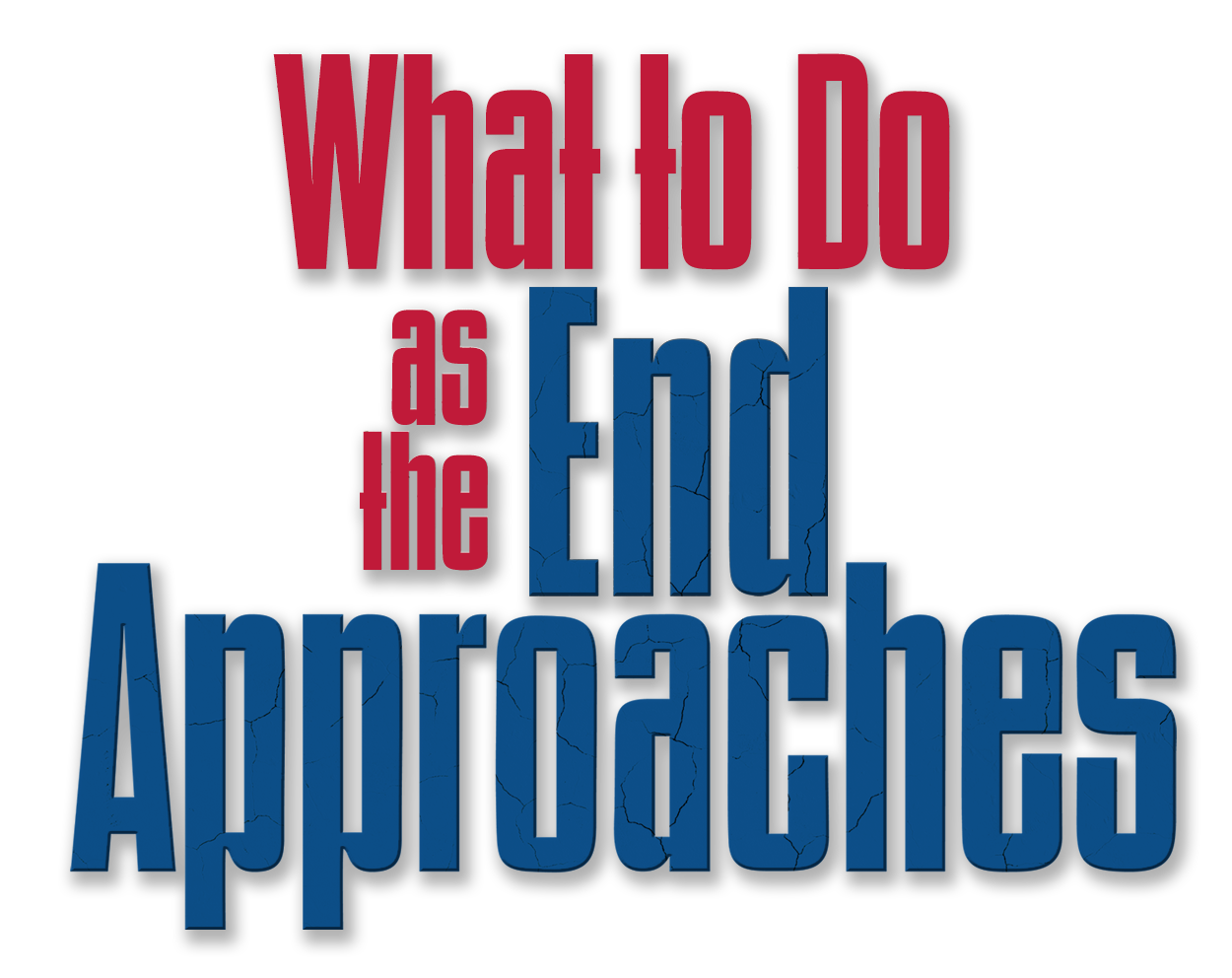 Be more FAITHFUL to your church
Be more FAITHFUL to your church
What to Do as the End Approaches
WHAT NOW?
Be more FAITHFUL to your church
Be more FAITHFUL to your church
What to Do as the End Approaches
“And they devoted themselves…”  
                                         Acts 2:42
Be more FAITHFUL to your church
What to Do as the End Approaches
Are you faithful to your church as Bible teaches?
Be more FAITHFUL to your church
What to Do as the End Approaches
Are you faithful to your church as Bible teaches?

Do you need to repent a lack of faithfulness?
Be more FAITHFUL to your church
What to Do as the End Approaches
Are you faithful to your church as Bible teaches?

Do you need to repent a lack of faithfulness?

Will you commit to love and obey God and love His/your church?
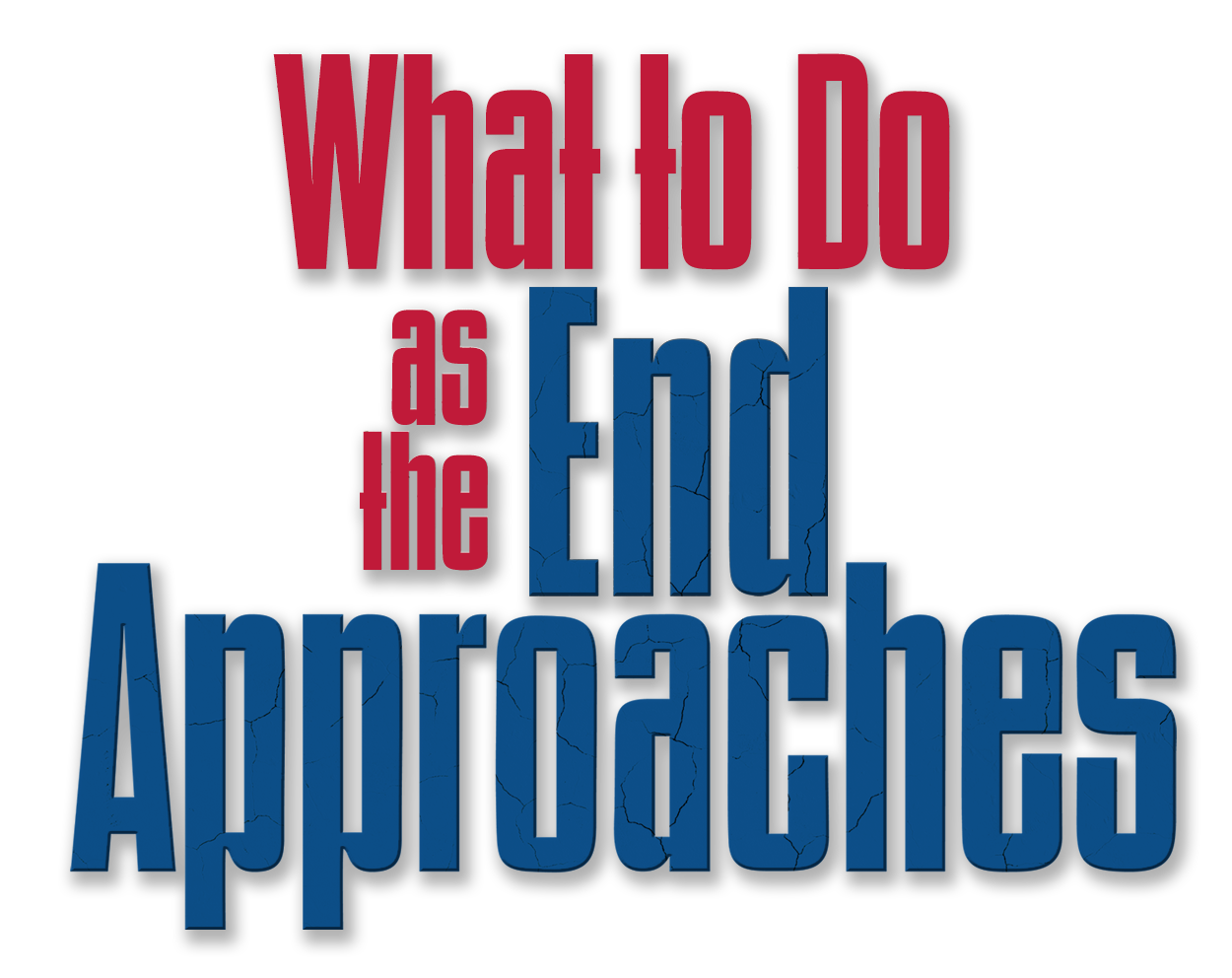 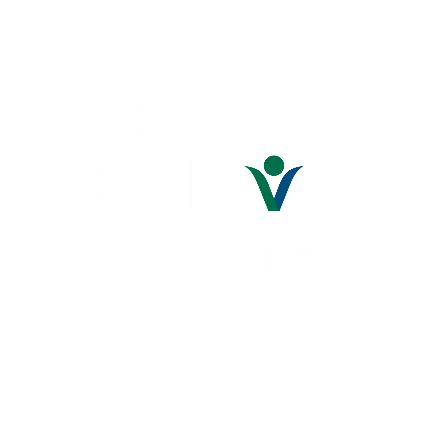 866.866.7329
Website
ebaw.org
email
info@ebaw.org
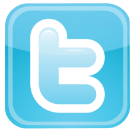 follow us on twitter
twitter.com/EveryBeliever
Like us on facebookwww.facebook.com/everybelieverawitness
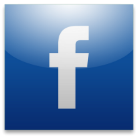 [Speaker Notes: !!]